Future Brain
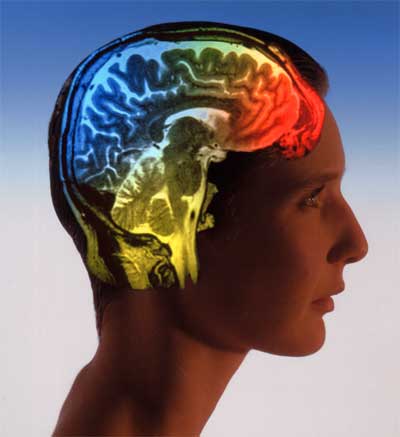 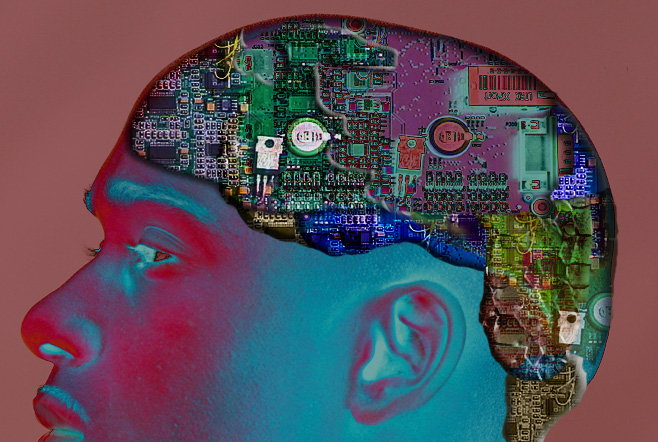 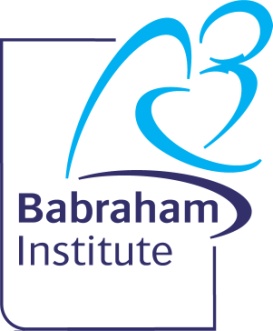 Professor Keith Kendrick
Future Brain
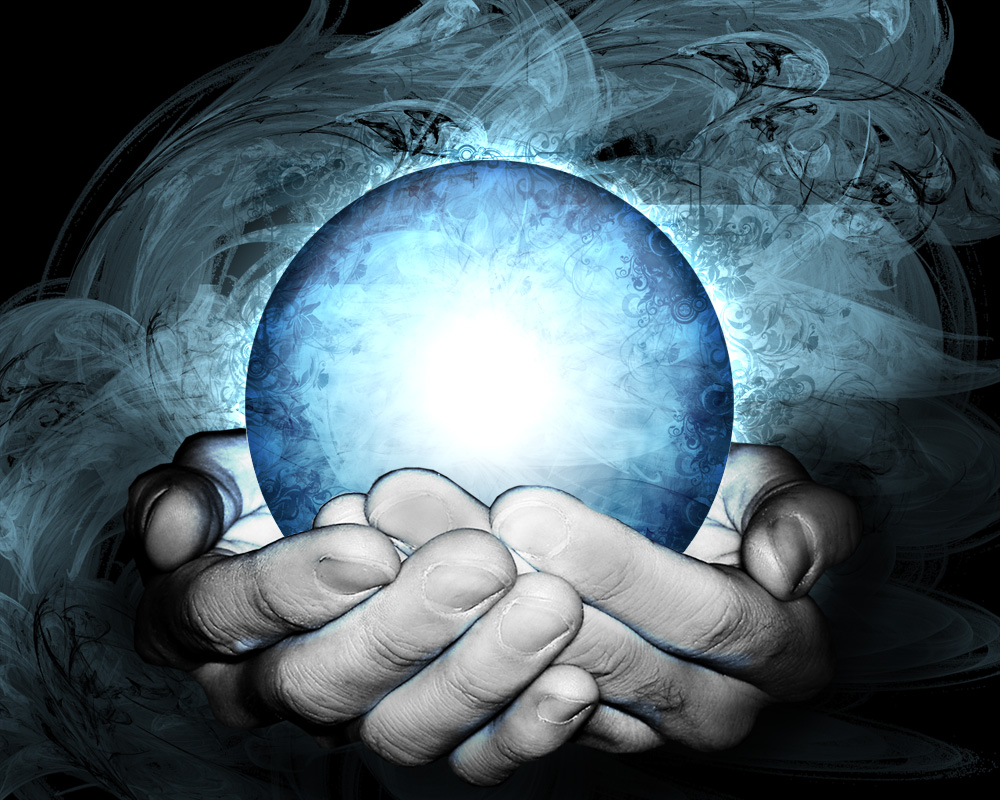 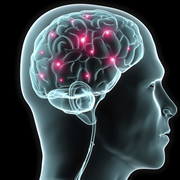 Some key areas for advance
Better understanding of how the brain functions in health and disease.
New ways to modify brain function for therapeutic purposes
Use the brain to control external devices
Produce mathematical models of brain function
Design brain-like computers
What kinds of advances may occur in the next 25 years?
Recording brain activity changes?
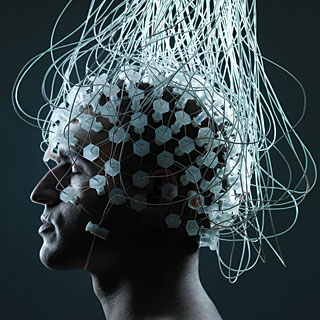 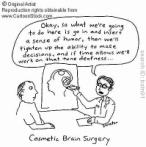 Brain imaging - fMRI
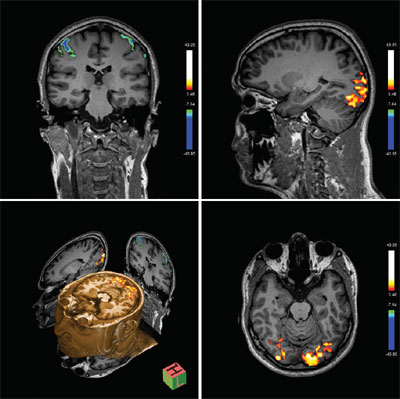 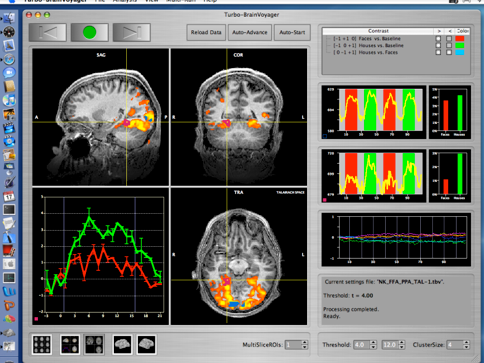 Real time fMRI
Magnetoencephalography (MEG)
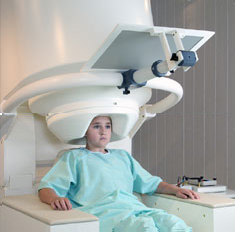 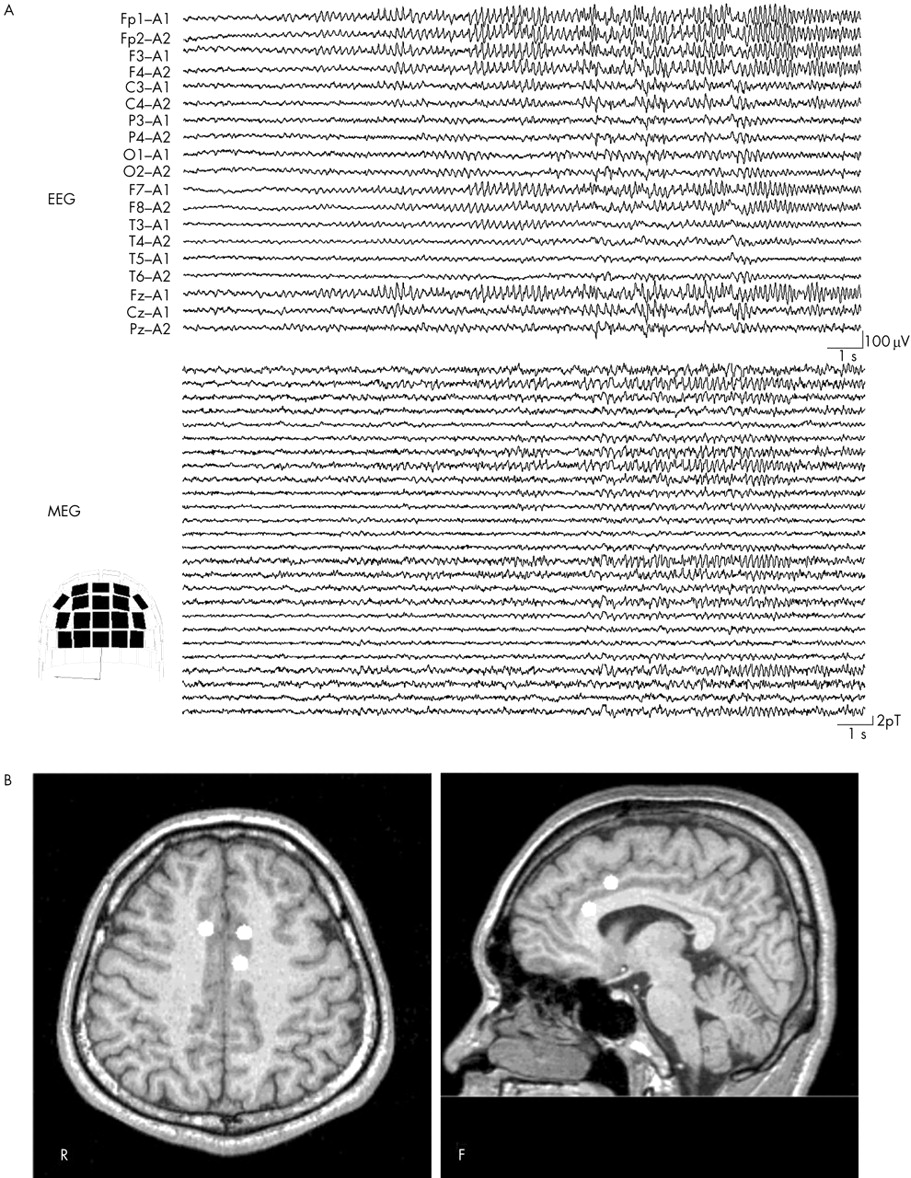 Shining light on the brain
Near infrared spectroscopy
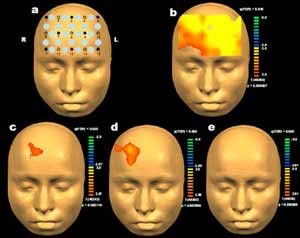 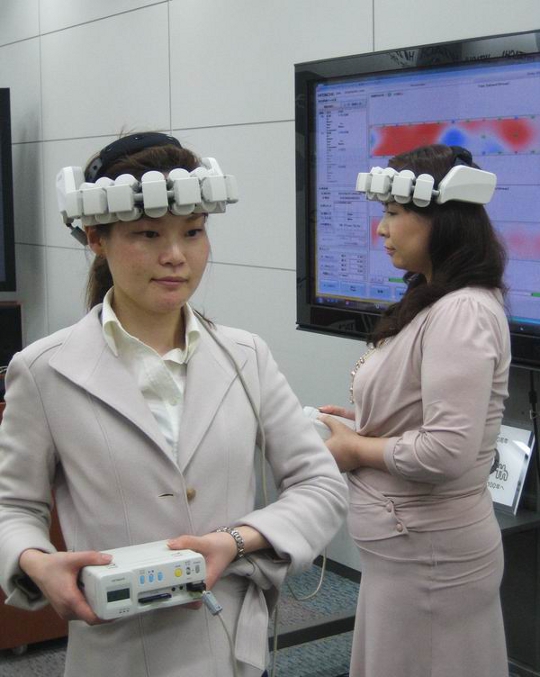 Optogenetics
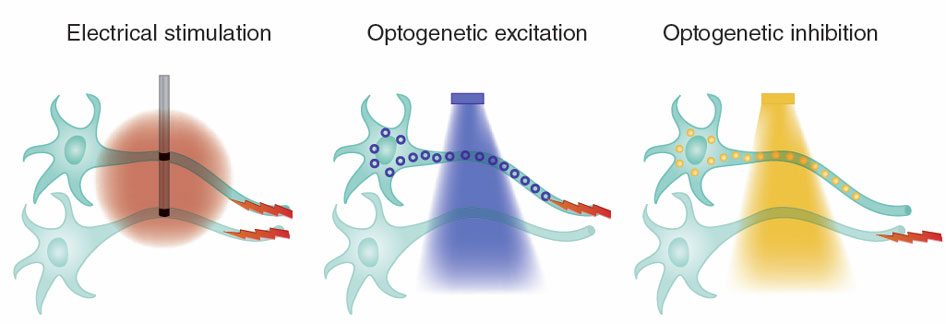 Brain stimulation using light or sound
What kinds of advances may occur in the next 25 years?
Mind reading?
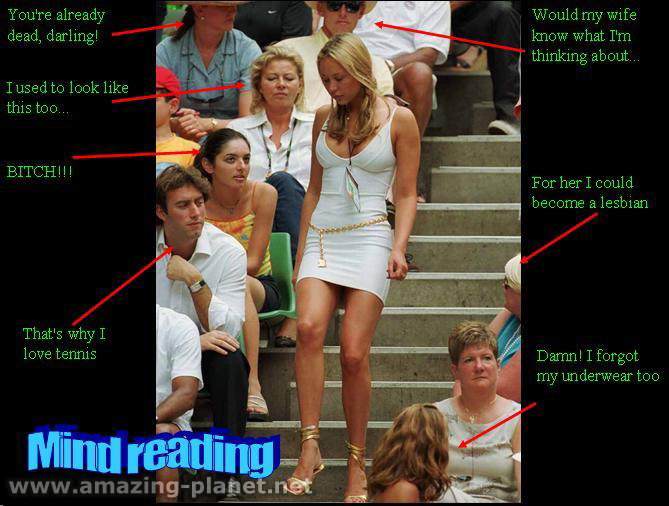 Allowing communication in “vegetative state” brain damaged patients
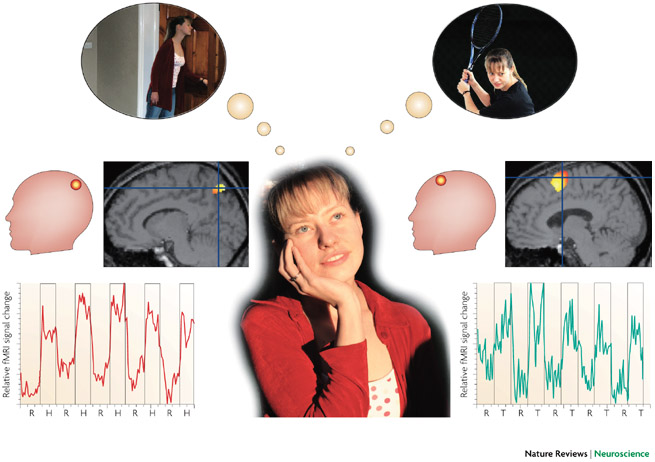 Spatial imagery
Motor imagery
Using brain imaging to enable vegetative state patients to communicate
Monti et al
(2010)
New Eng J Med
The brain as a lie detector?
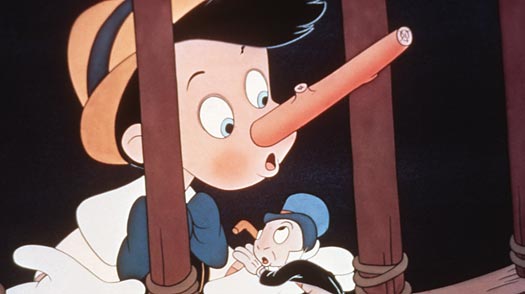 The difference between truth and lies
Langleben et al (2005) Human Brain Mapping
I know what you are looking at
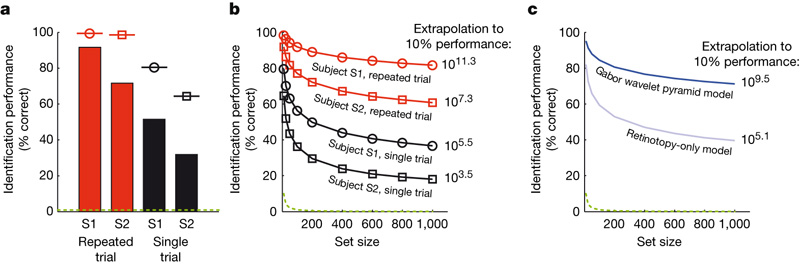 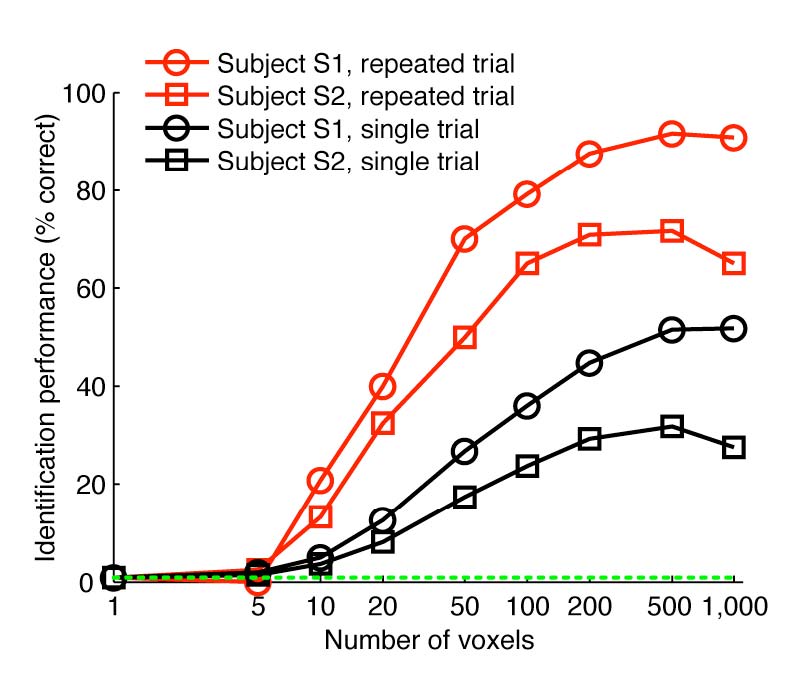 Kay et al (2008) Nature
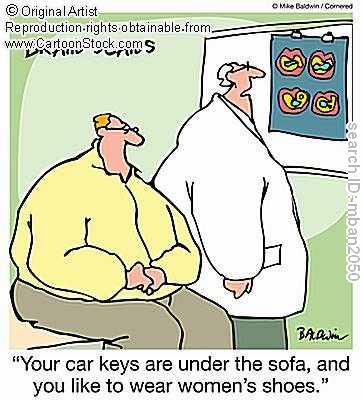 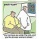 What kinds of advances may occur in the next 25 years?
Learning to control and heal our own brain?
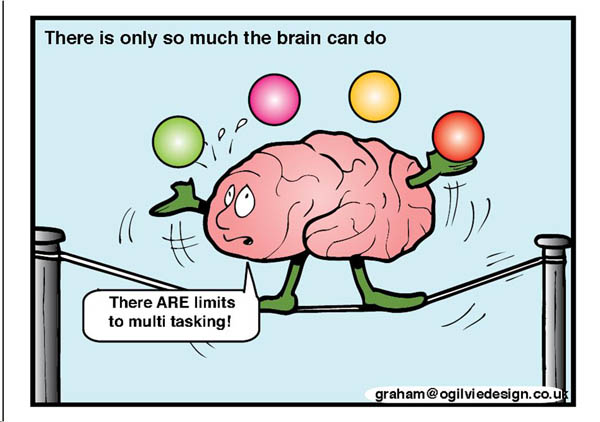 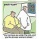 Using rtfMRI to show voluntary control over brain response to face expressions
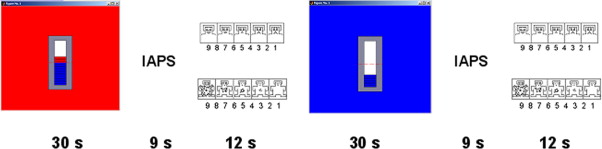 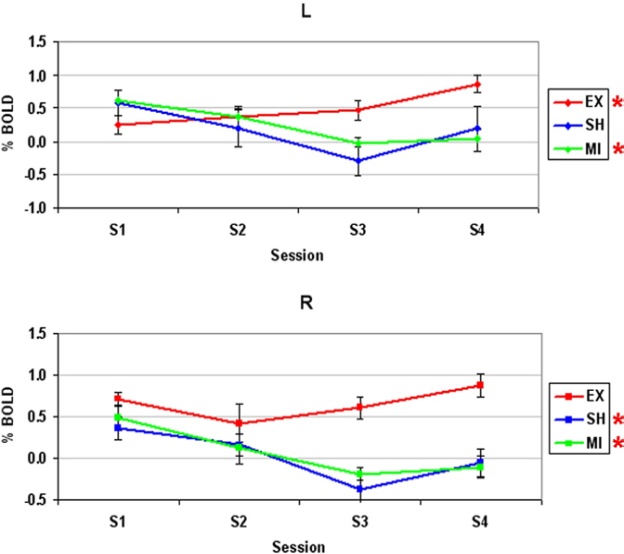 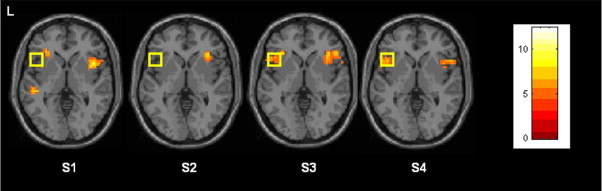 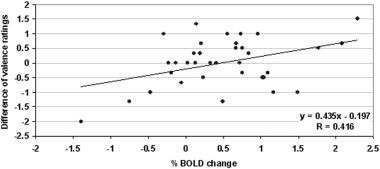 Caria et al (2010) Biological Psychiatry
Meta-cognitive awareness
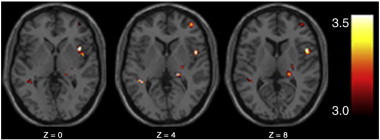 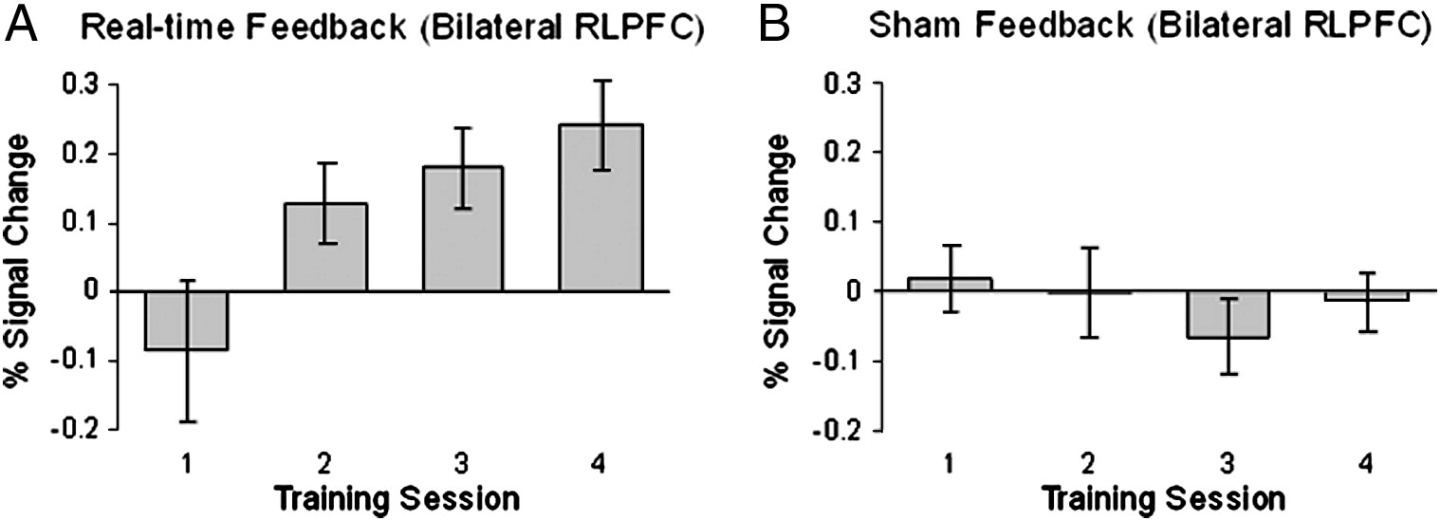 McCaig et al (2011) Neuroimage
Voluntary control over activity of single neurones
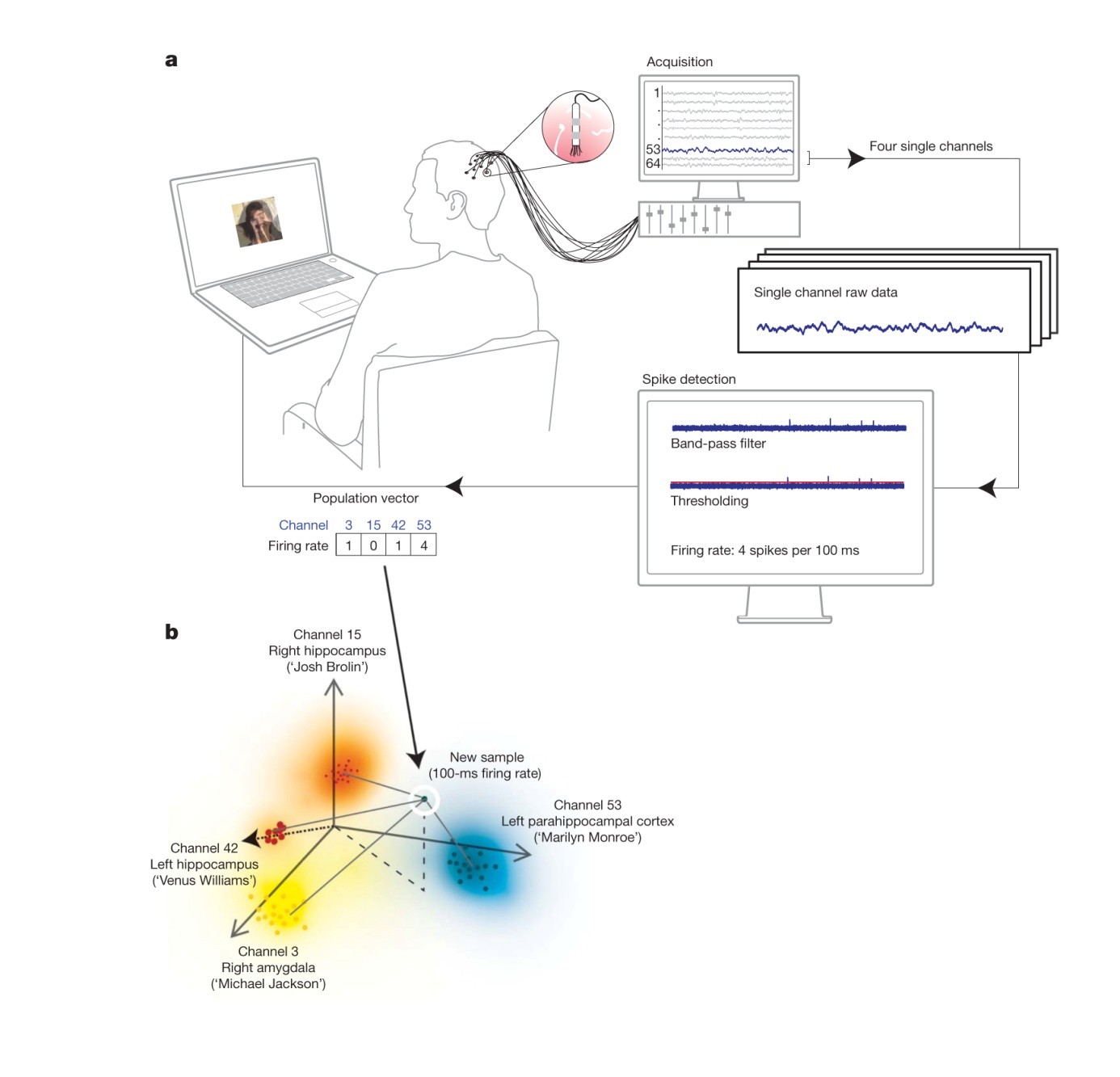 Cerf et al (2010) Nature
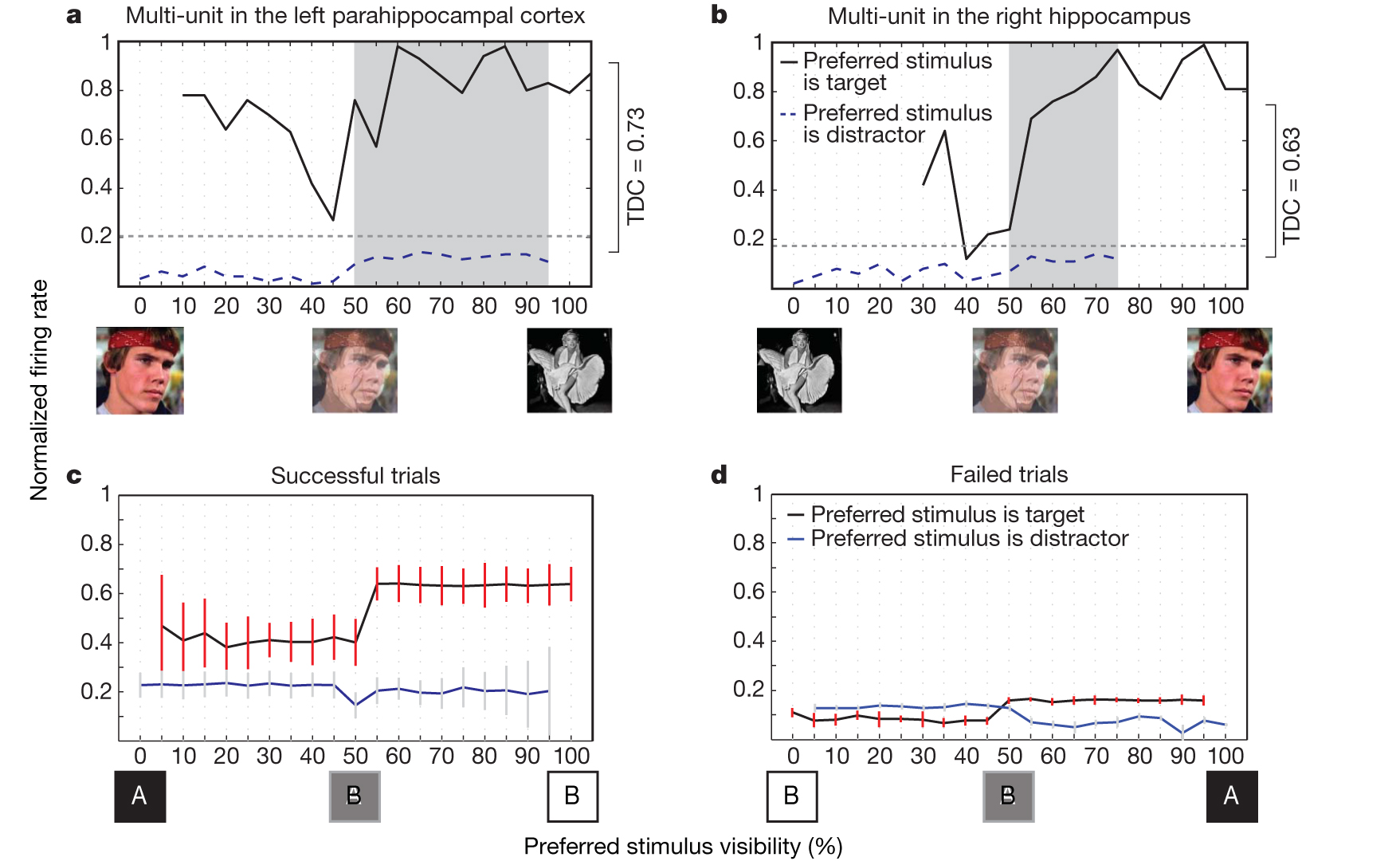 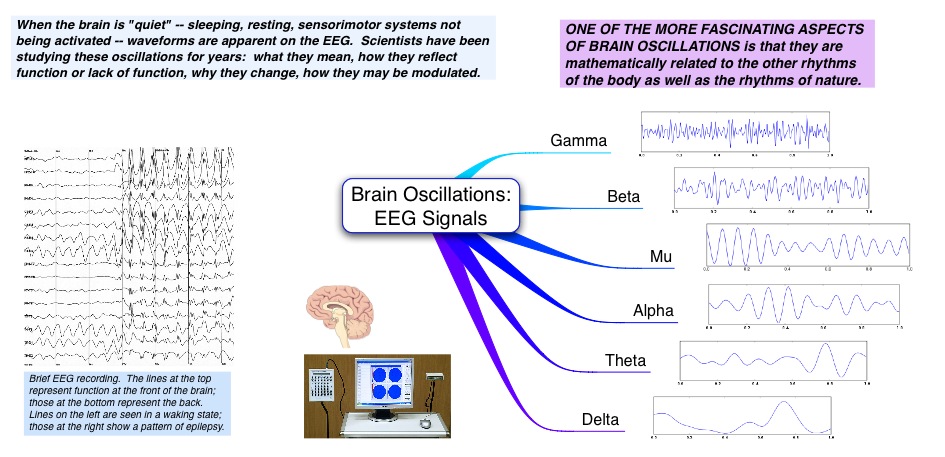 Altered brain rhythms in mental disorders
Correlations between discrimination performance and altered theta/gamma activity
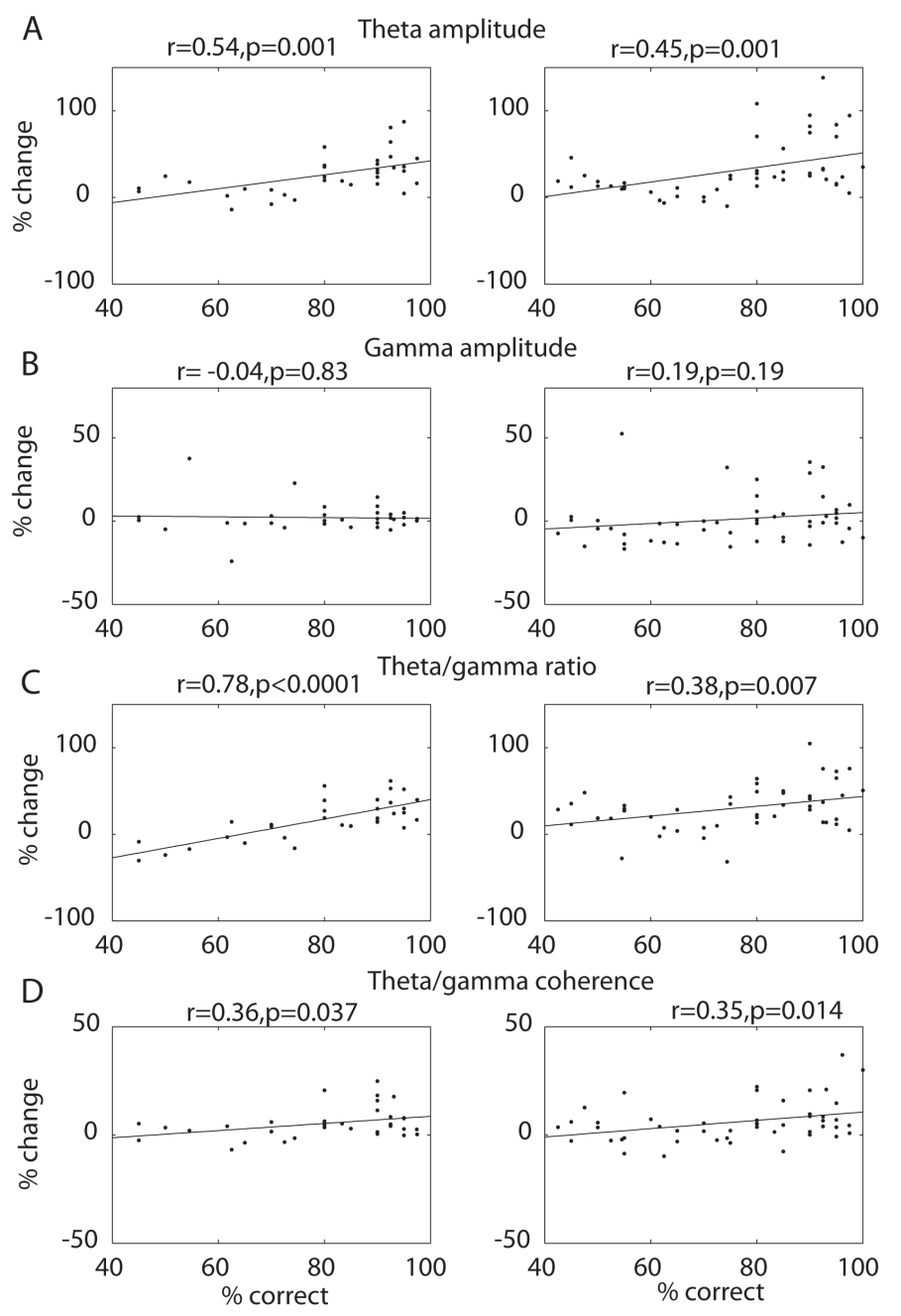 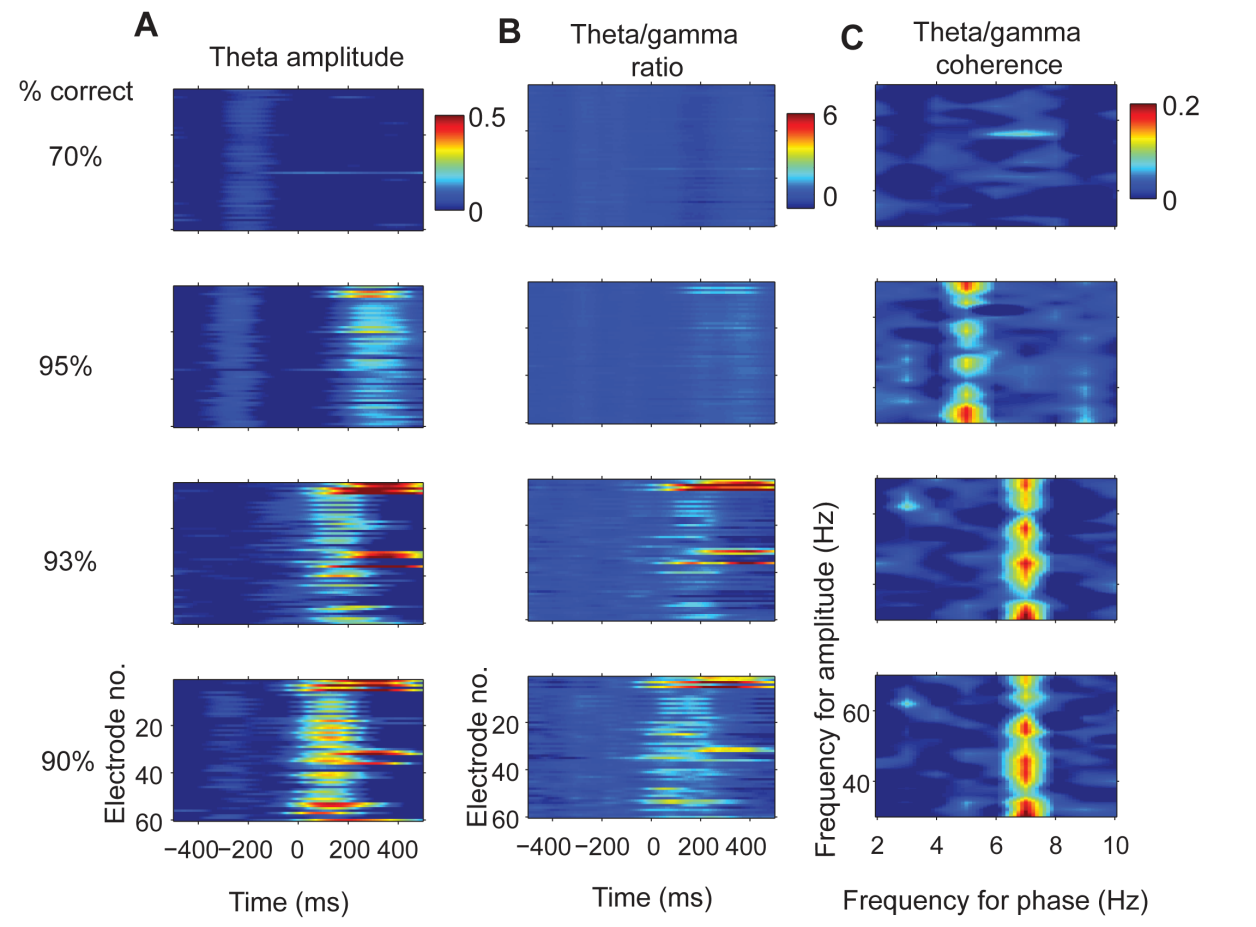 Neural network models of coupled brain rhythms
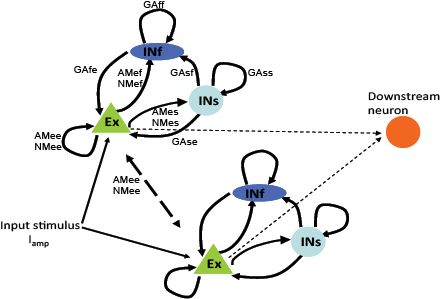 NL=0.0001
L= 0.00055
Gamma ↑
Theta ↓
NL=0.002
L= 0.0035
Theta ↑
Gamma ↓
Augmentation of cortical activity during learning
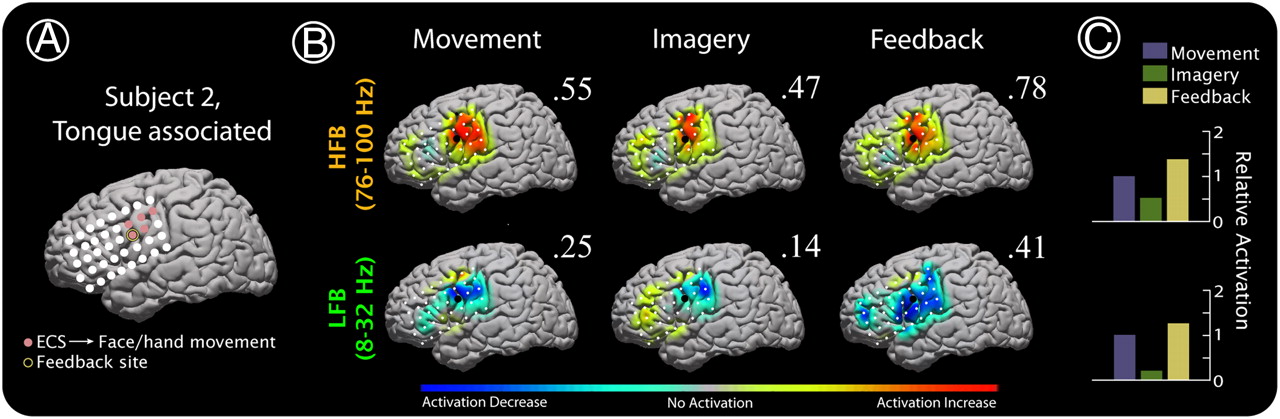 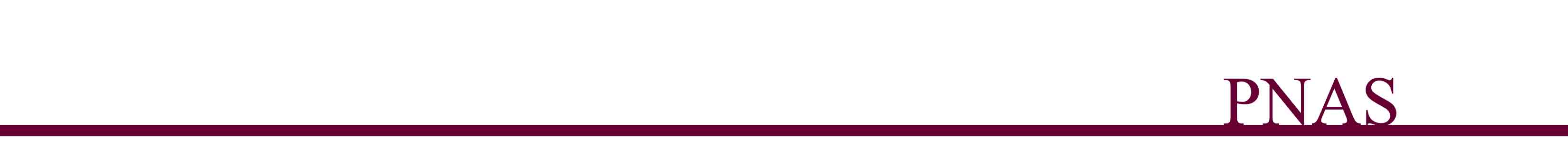 Miller K J et al. PNAS 2010;107:4430-4435
©2010 by National Academy of Sciences
[Speaker Notes: Augmentation of cortical activity during learning in subject 2. (A) Electrocortical stimulation sites that produced face/hand movement (not further specified by neurologist) are shown. One of these (gold-circled) was selected from the motor/imagery tasks for feedback (using power from 37 to 43 Hz). (B) ECoG-based brain activation maps for tongue movement, imagined movement, and feedback-based BCI control of cursor, in the HFB and LFB ranges. Activation in each map is scaled to the maximum absolute activation (noted by flanking number). The feedback electrode is noted in each by an enlarged black dot. (C) Relative activation in the electrode-frequency combination for each of the conditions, computed by dividing the imagery- and feedback-related activation by the activation for actual movement, and normalizing the magnitude of activation for actual movement to 1 for all plots.]
Changes in brain rhythms during development
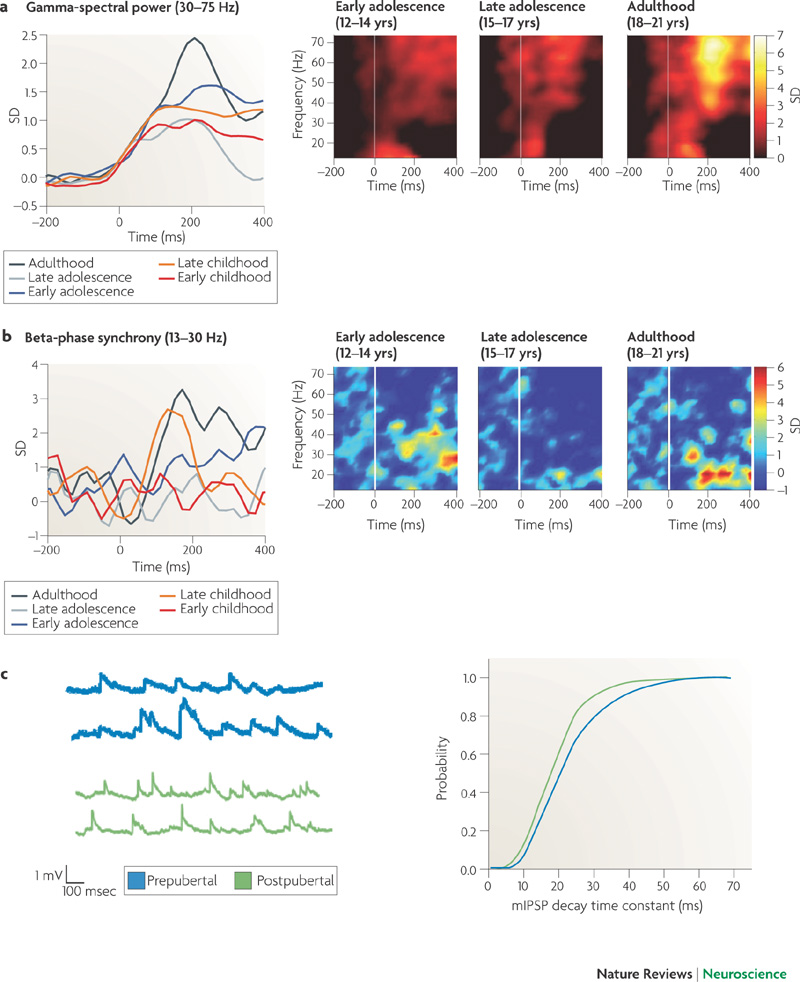 Uhlhaas and Singer (2010)
Nature Neuroscience Rev
Altered brain rhythms in schizophrenia
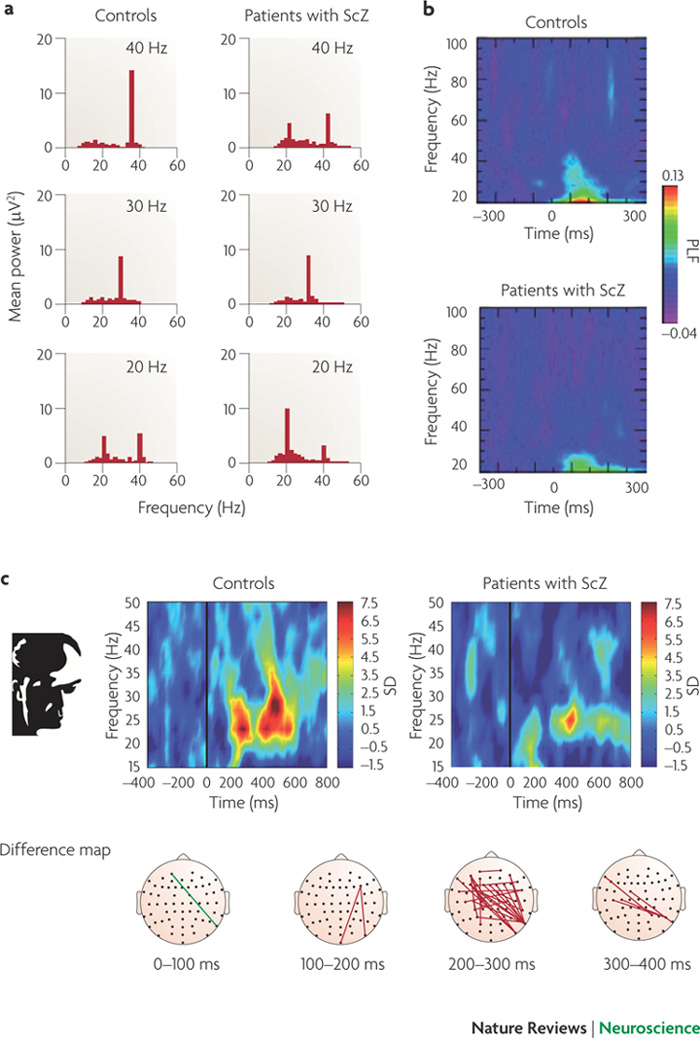 Uhlhaas  and Singer (2010)
Nature Reviews Neuroscience
Neurotherapy
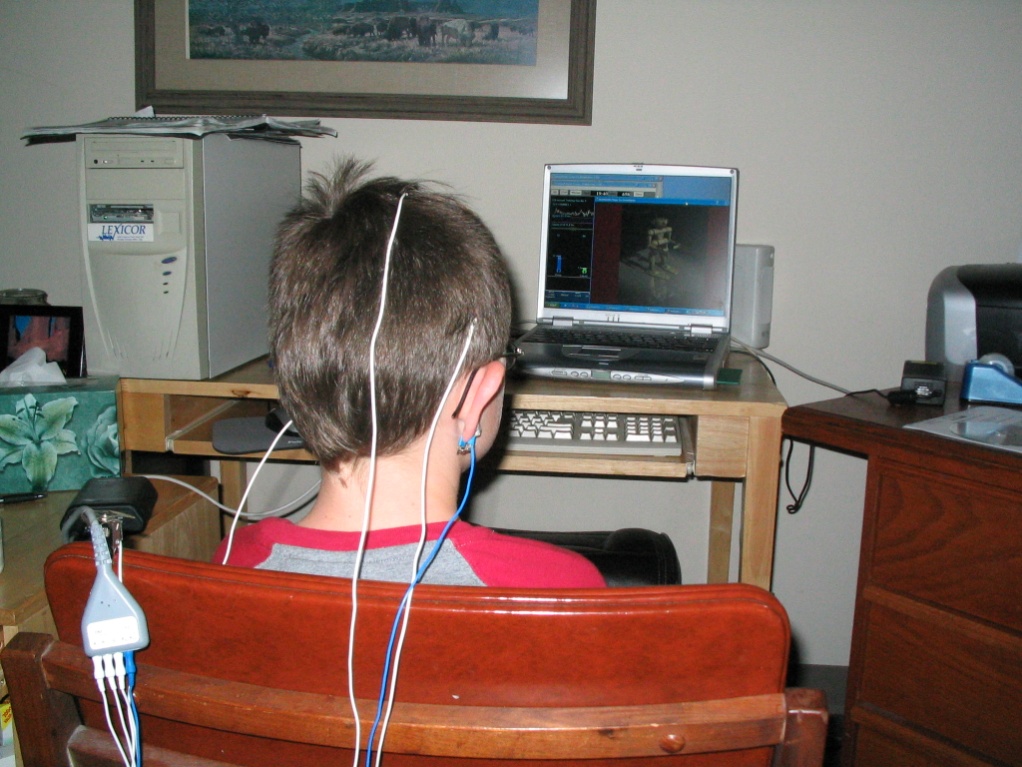 ADHD
Autism
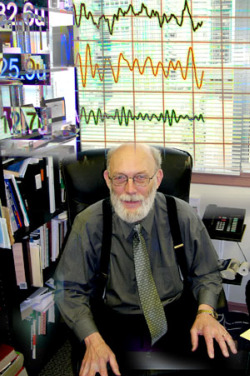 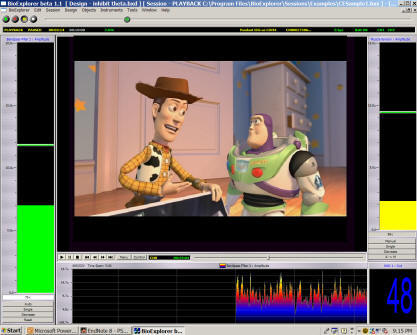 Swingle (2008) Biofeedback for the Brain
Brain adaptation and self-repair
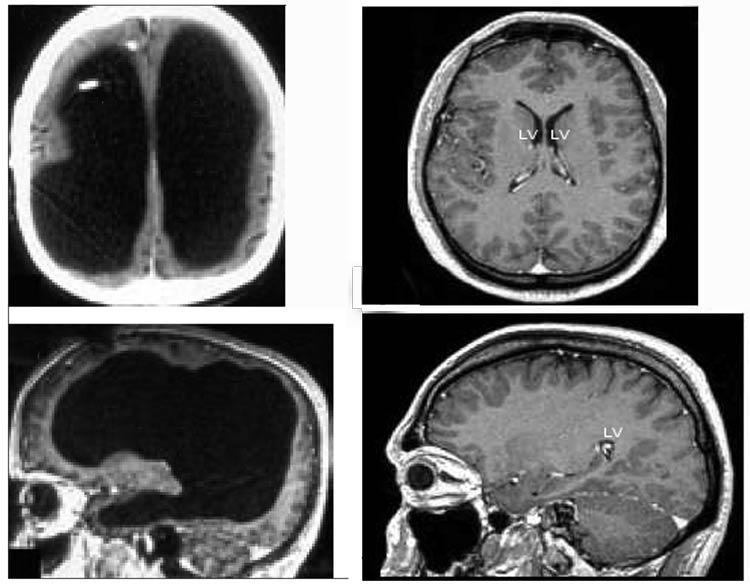 The man with no brain!
Self-repair with neuronal stem cells
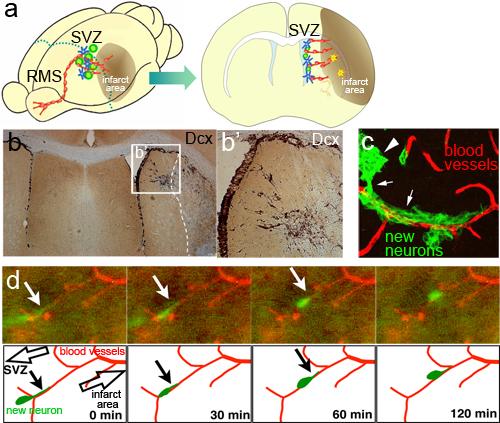 Kaneko et al (2011) Genes
What kinds of advances may occur in the next 25 years?
Using the brain to control external devices?
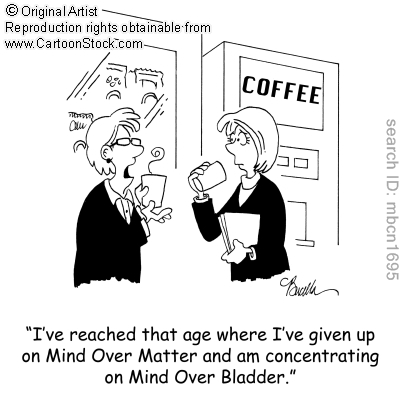 Neural prosthetic arm
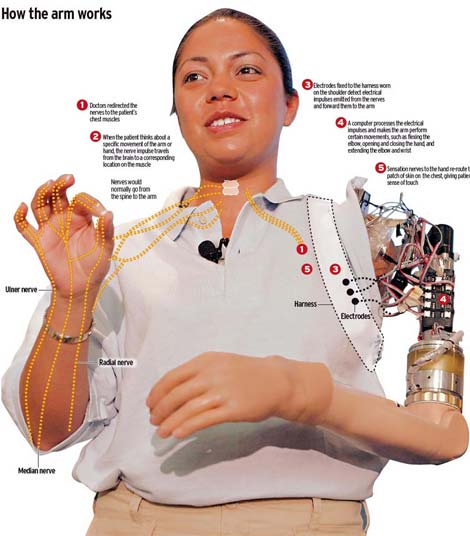 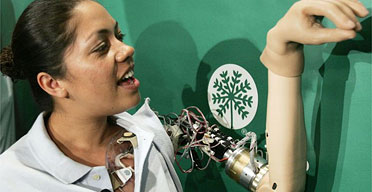 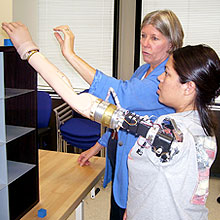 Brain controlling external speech synthesizer
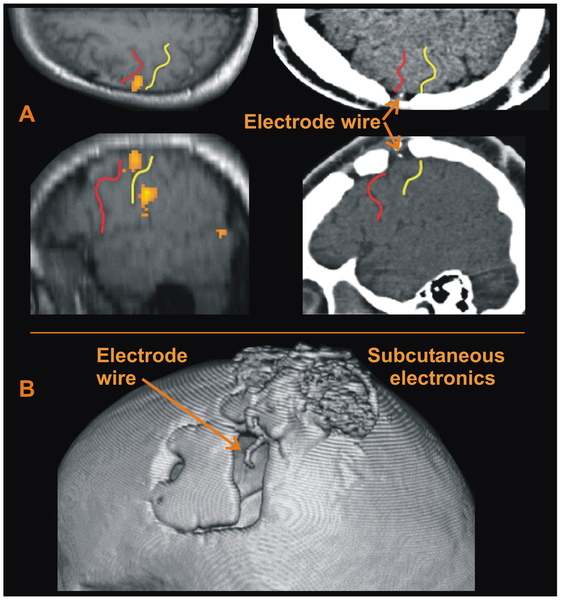 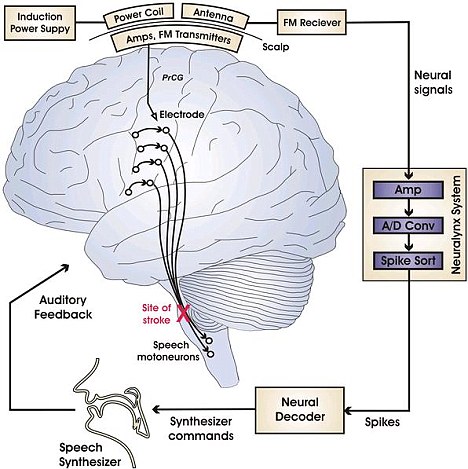 Guenther et al (2009) PLoS ONE
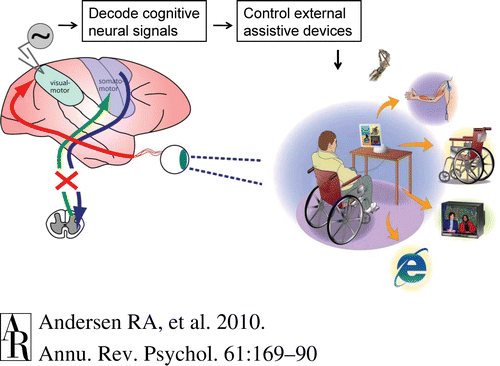 Brain machine interfaces
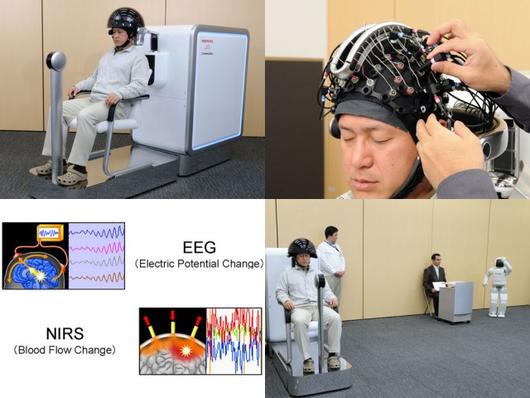 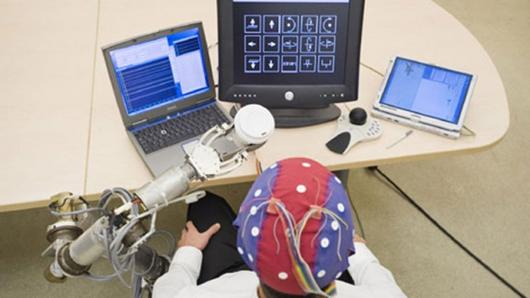 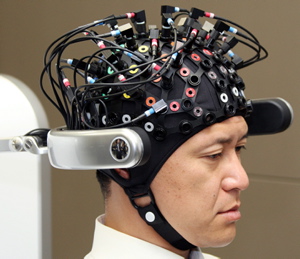 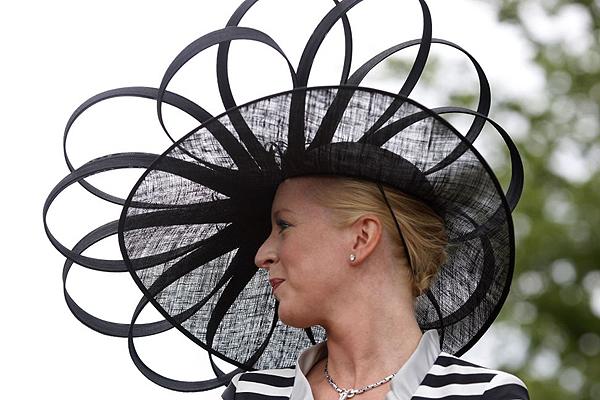 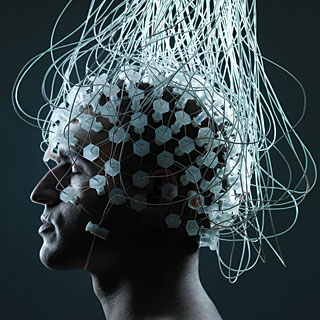 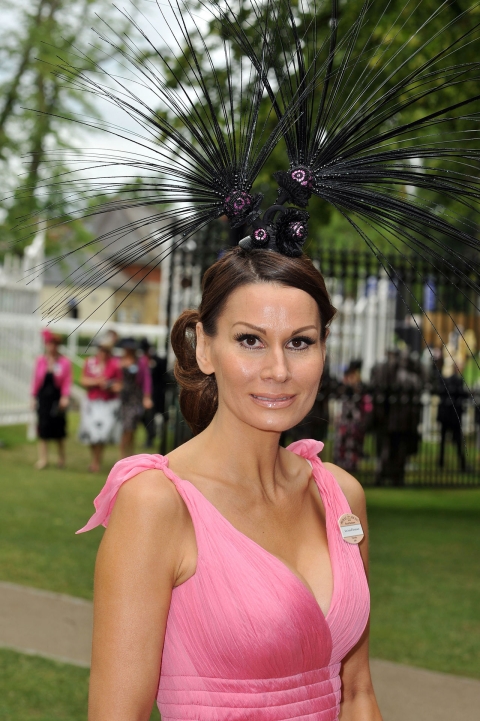 And there’s an App for that too!
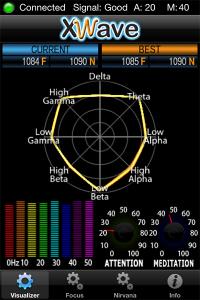 ……may even improve interpersonal communication
What kinds of advances may occur in the next 25 years?
Can we construct new brain parts or even an artificial brain?
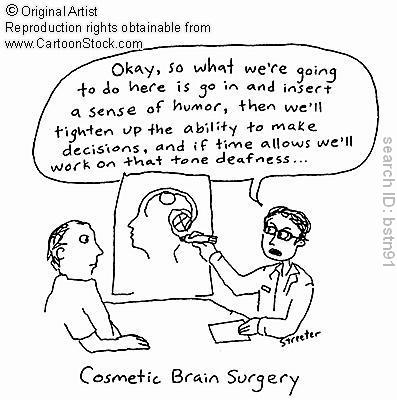 Neuromorphic approaches
Make existing computer technology simulate brains
Develop new technology using more brain like components
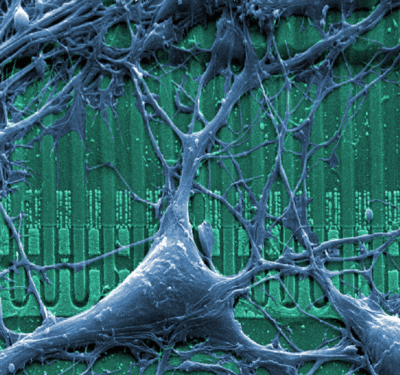 Create a hybrid system using neuronal and 
in silico components
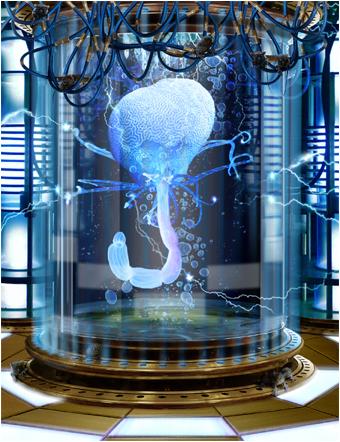 Make an organic brain either based on current biology or other novel approaches
Artificial brain within a decade?
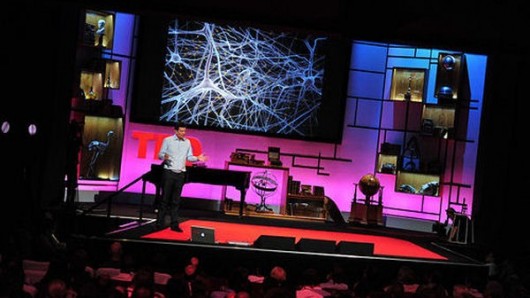 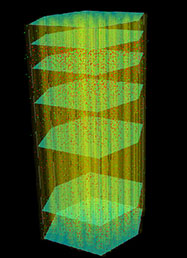 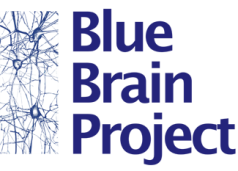 Computers vs Brains
Computers process information first and then store it separately in registers
Neural networks both process and store information
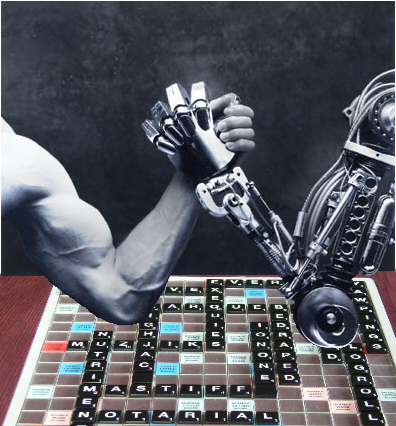 Defence Advanced Research Projects Agency (DARPA)
Systems of Neuromorphic Adaptive Plastic Scalable Electronics, 
or  SyNAPSE.  

"The program will develop a brain inspired electronic ‘chip’ that 
mimics the function, size, and power consumption of a 
biological cortex,"
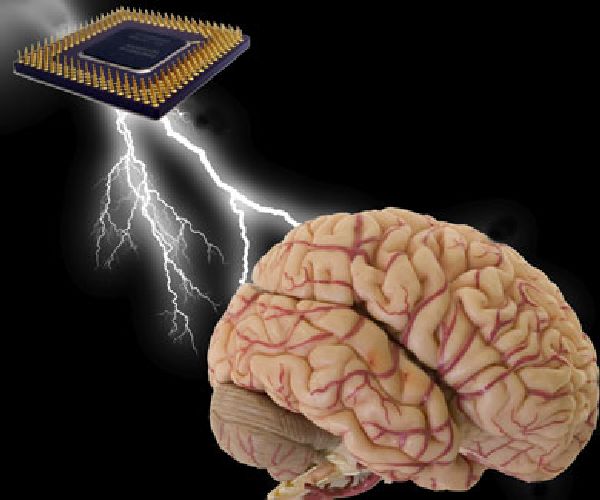 Grants awarded to:
IBM
Hughes Research Labs (HRL)
Hewlett Packard (HP)
Computers that work like brains
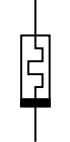 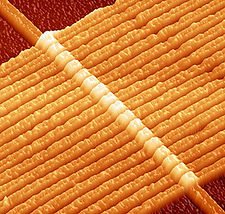 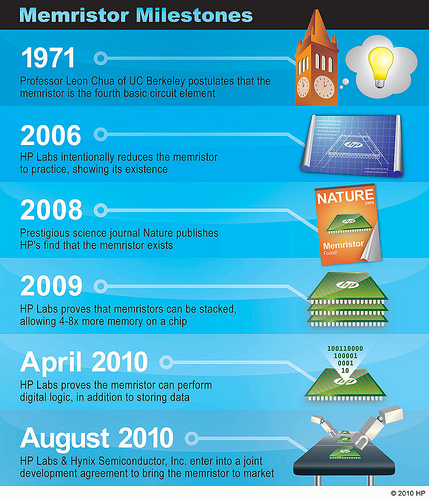 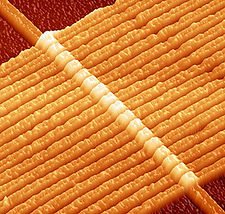 Memristor chips behaving like synapses
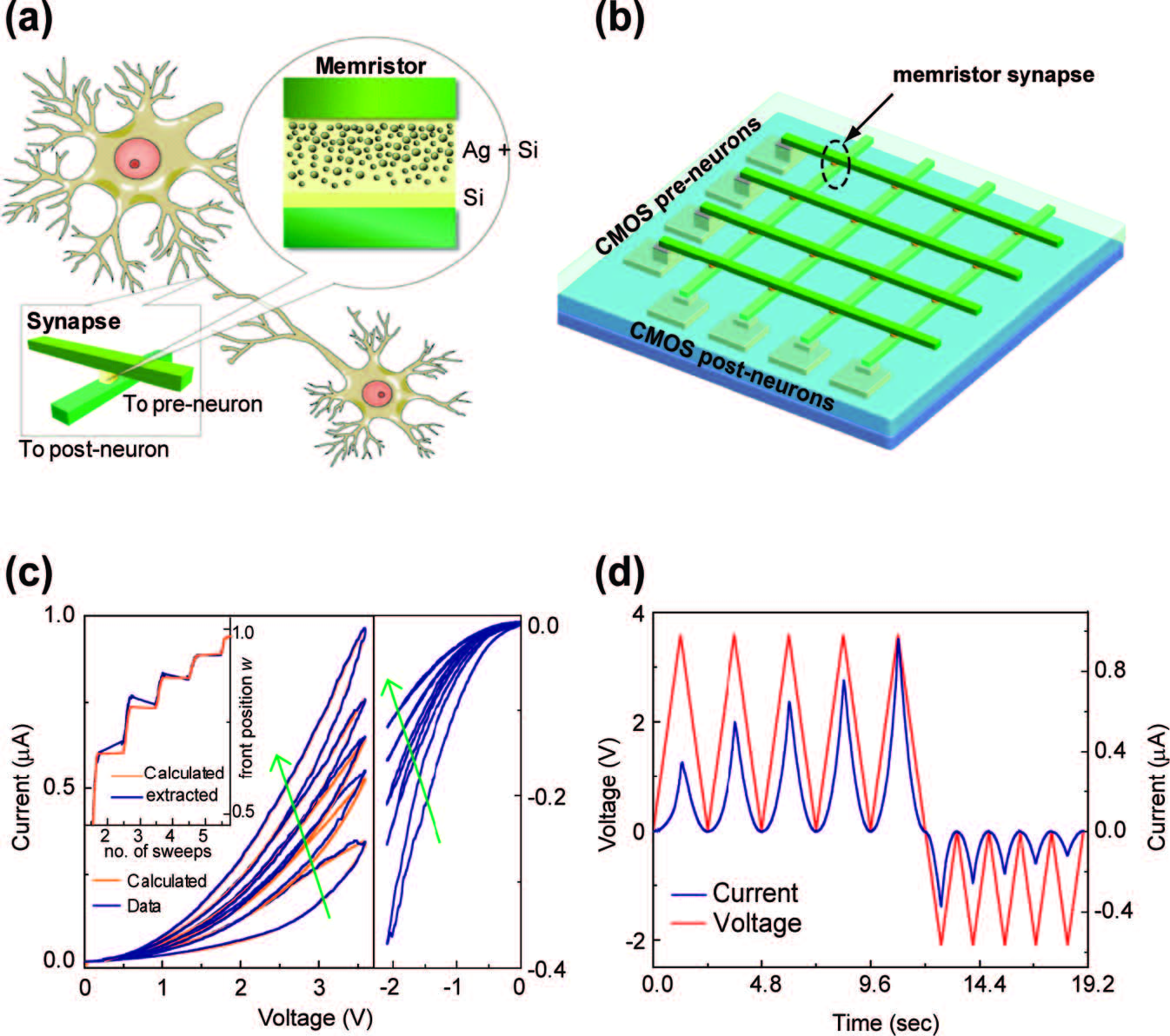 Jo et al (2010) NanoLetters
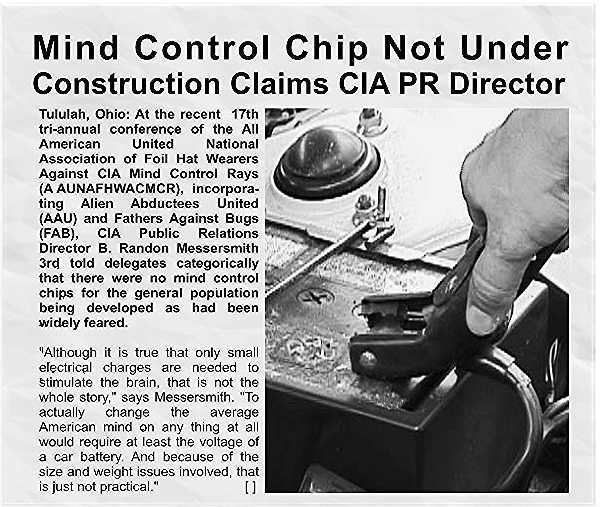 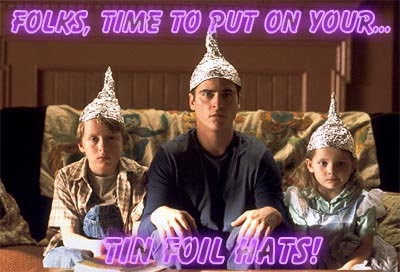 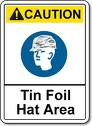 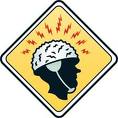 Organic brains?
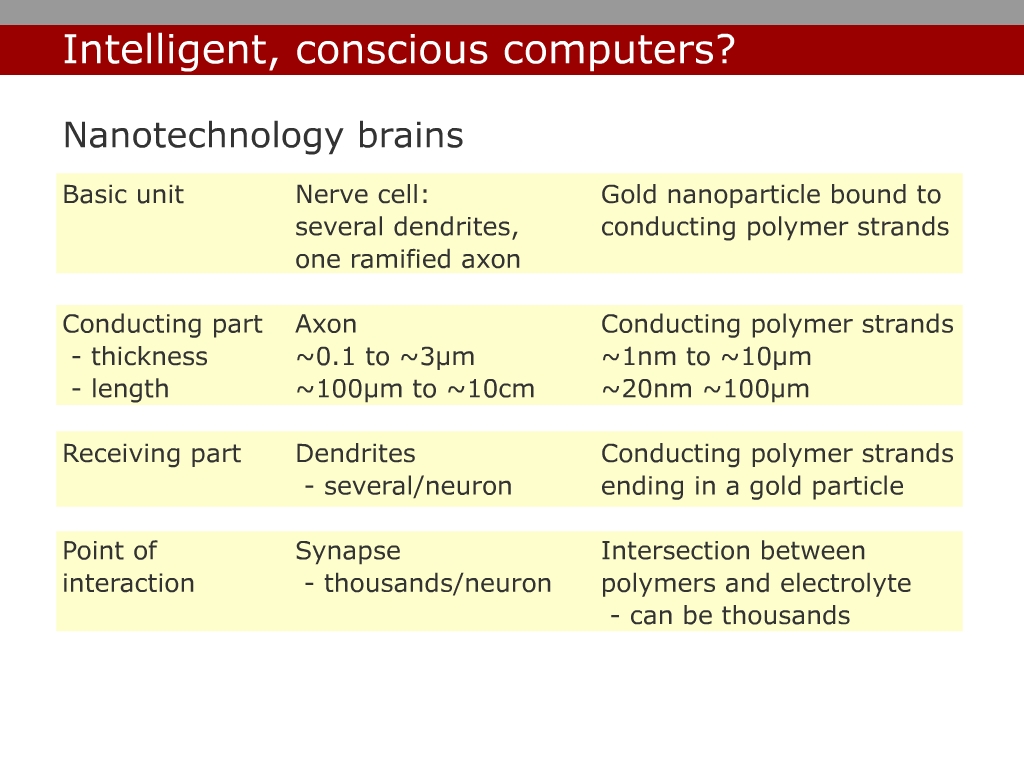 Advances in Molecular Physics and Polymer Chemistry
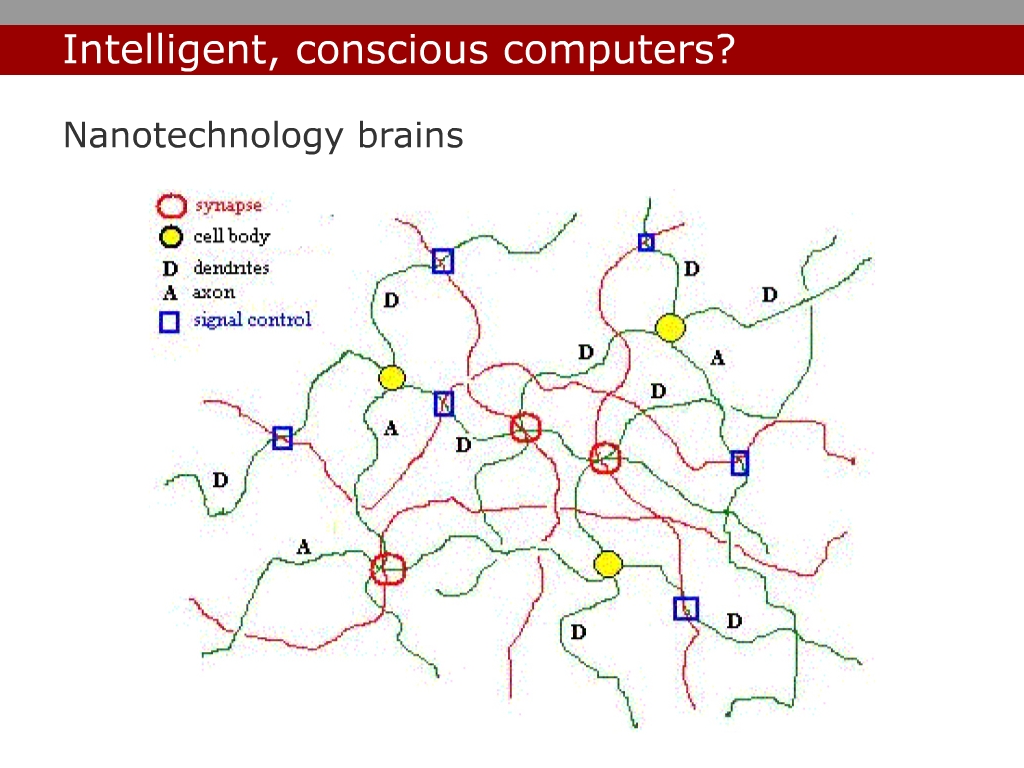 How a fabricated  organic-based neural network might look
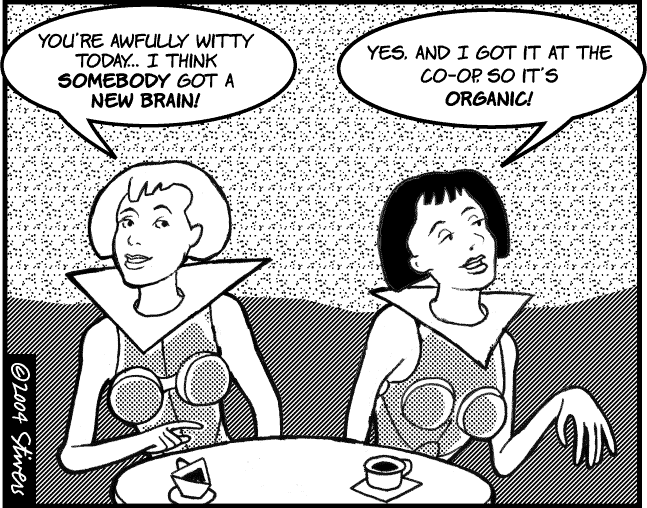 Neuroethics
Reading and controlling the thoughts of others

Improving on normal function
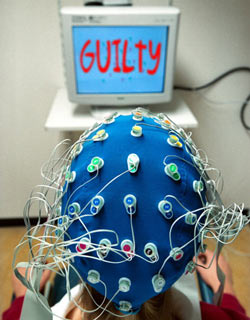 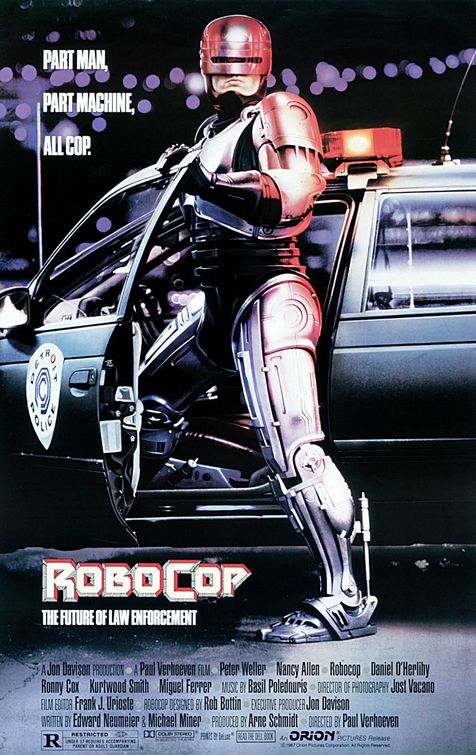 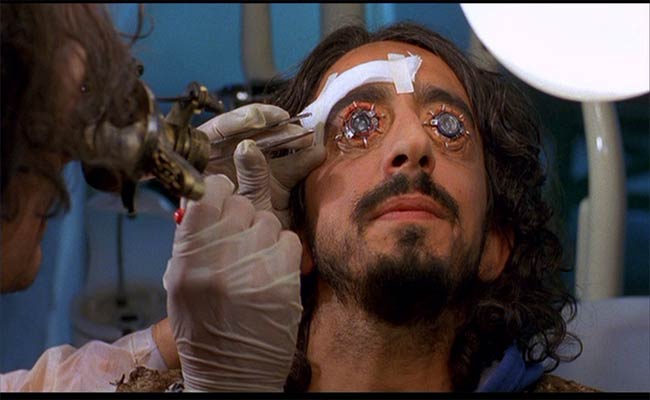 Neuroethics
Machines with consciousness?
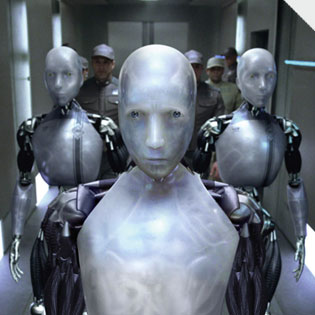 Summary
Advances in brain recording technology and computational approaches will increasingly allow interpretation of mental activity
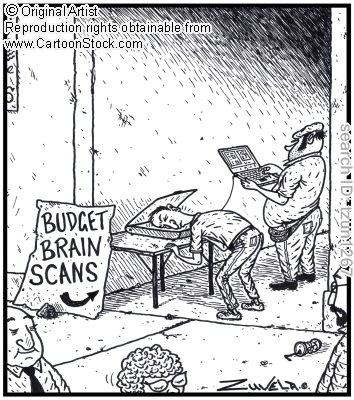 Summary
Our thoughts may be used against us!
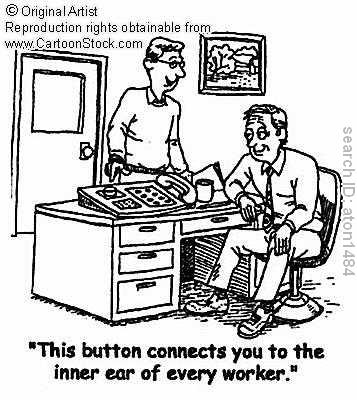 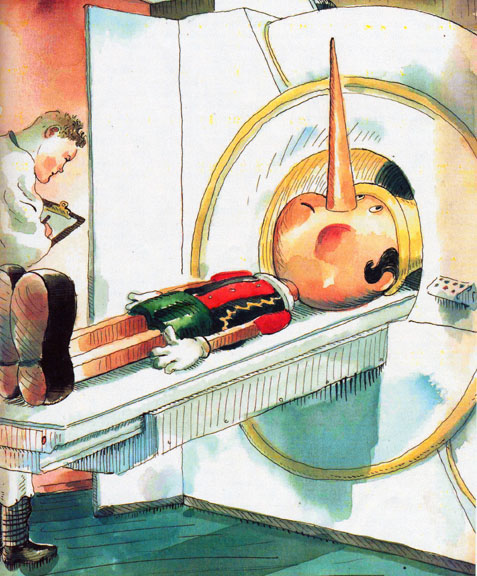 Summary
Use of biofeedback  and stem cell strategies will increasingly be used to treat damaged or dysfunctional brains
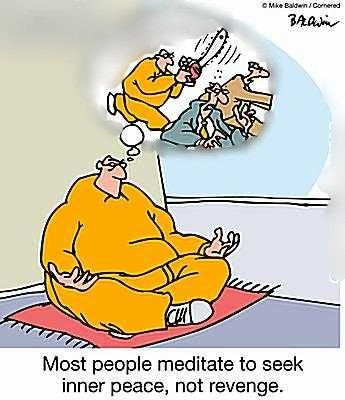 Summary
We will be able to control external devices using brain machine interfaces
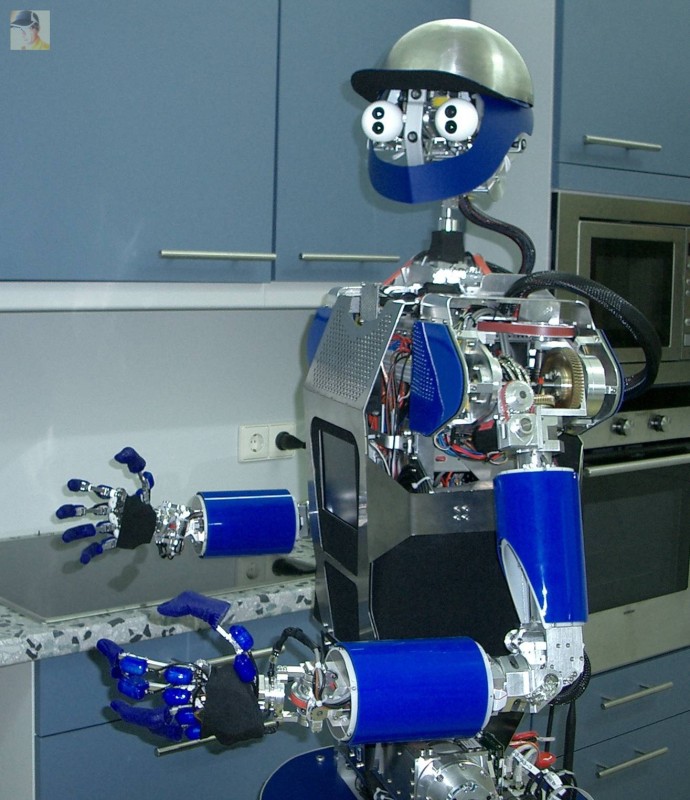 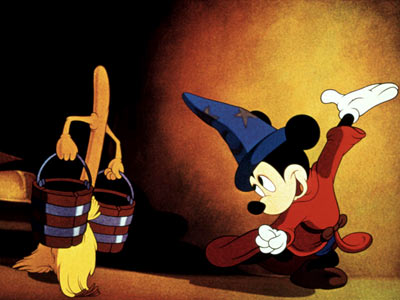 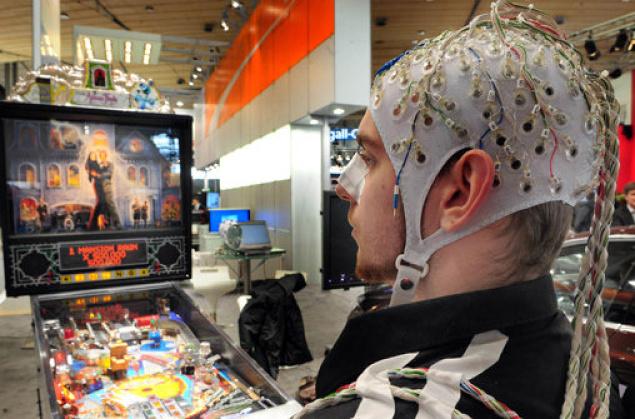 Summary
Computers will become more like brains
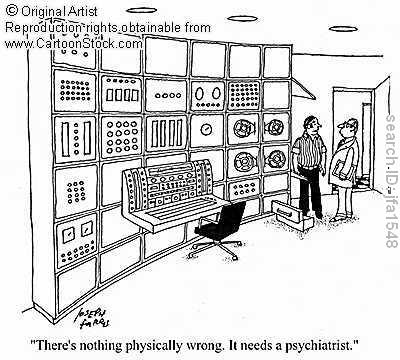 Summary
Neuroprosthesis will become more routine
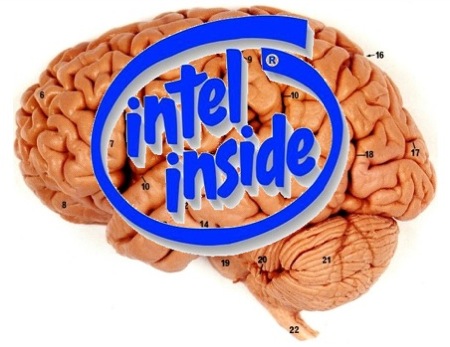 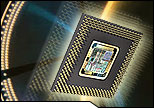 Google implant!
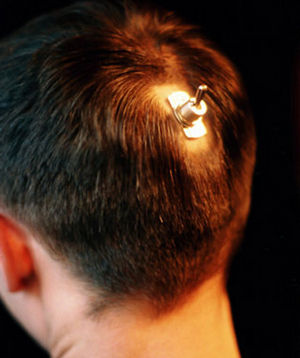